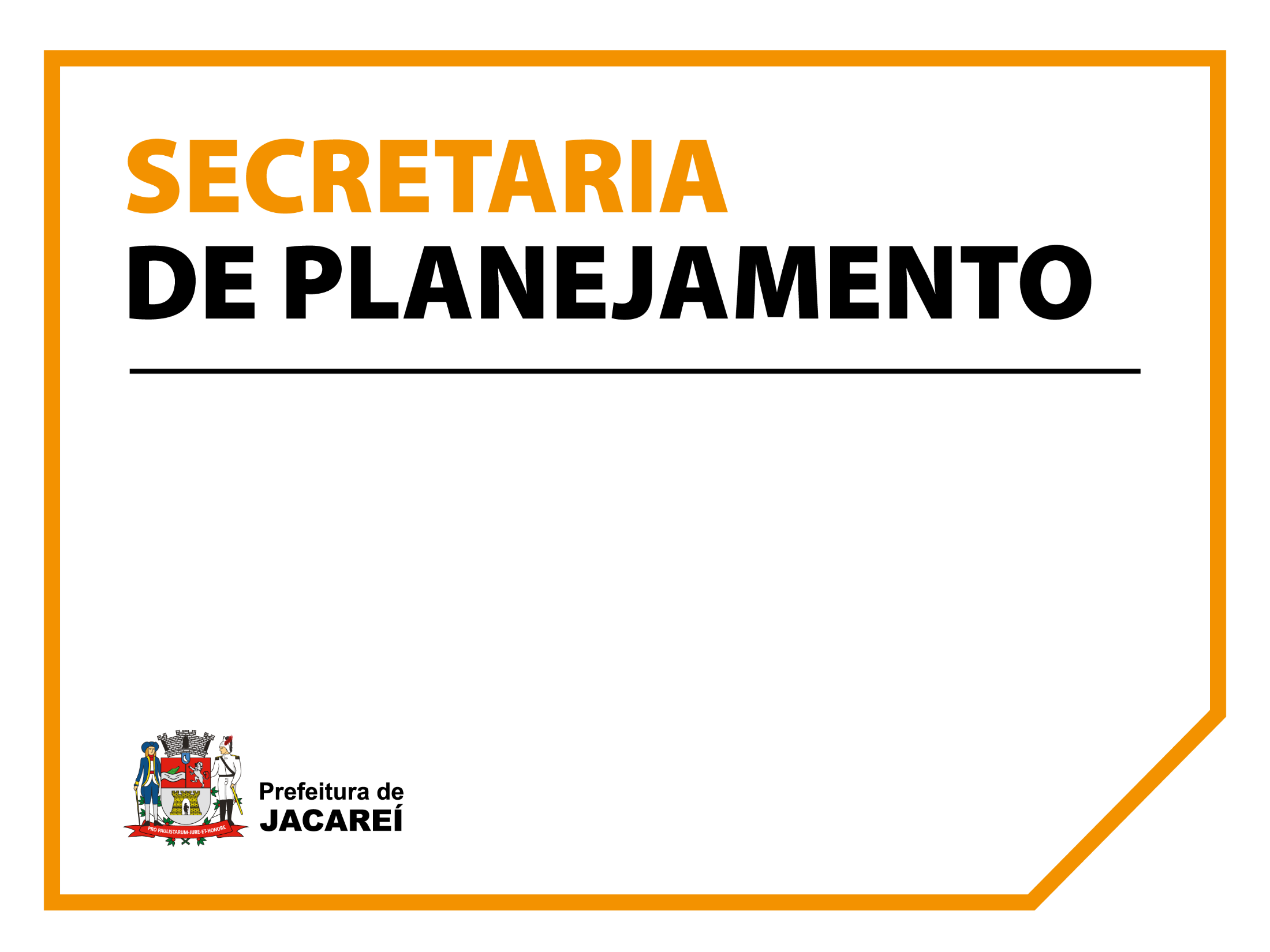 Diretoria de Licença Urbanística
DLU
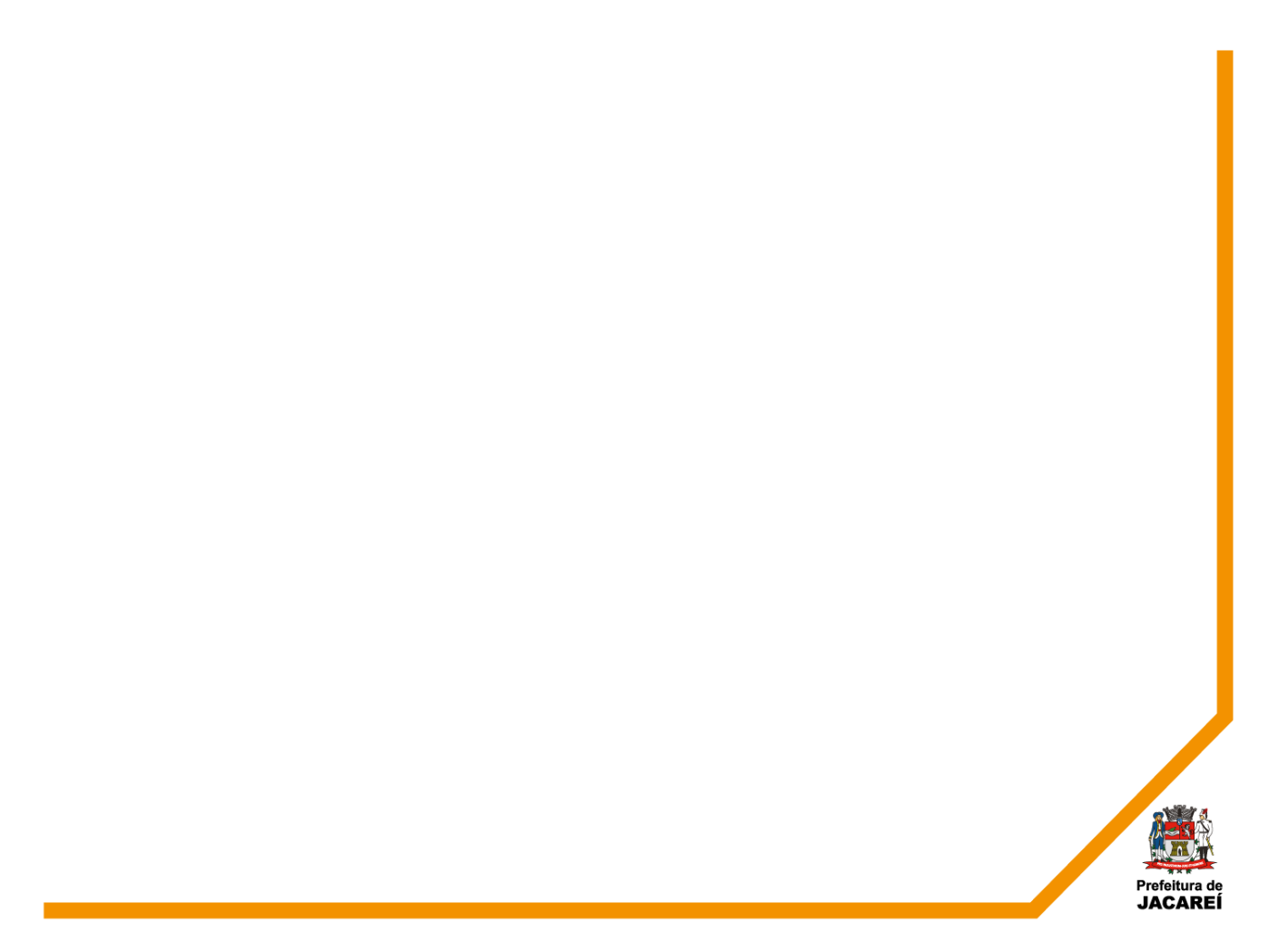 DLU – Diretoria de Licença Urbanística

 ATIVIDADES CORRELATAS AO LICENCIAMENTO DE LOTEAMENTOS E REGULARIZAÇÃO DE LOTEAMENTOS CLANDESTINOS
GCPU - GERÊNCIA DE CONTROLE DE PROJETOS DE URBANIZAÇÃO

 CONTROLE DE PROJETOS DE PARCELAMENTO DE SOLO REALIZADOS SEM APROVAÇÃO
GFE - GERÊNCIA DE FISCALIZAÇÃO

 REPRESSÃO AO PARCELAMENTO DE SOLO IRREGULAR

 NOTIFICAÇÕES, VISTORIAS, CONGELAMENTO E MONITORAMENTO DESSES LOCAIS
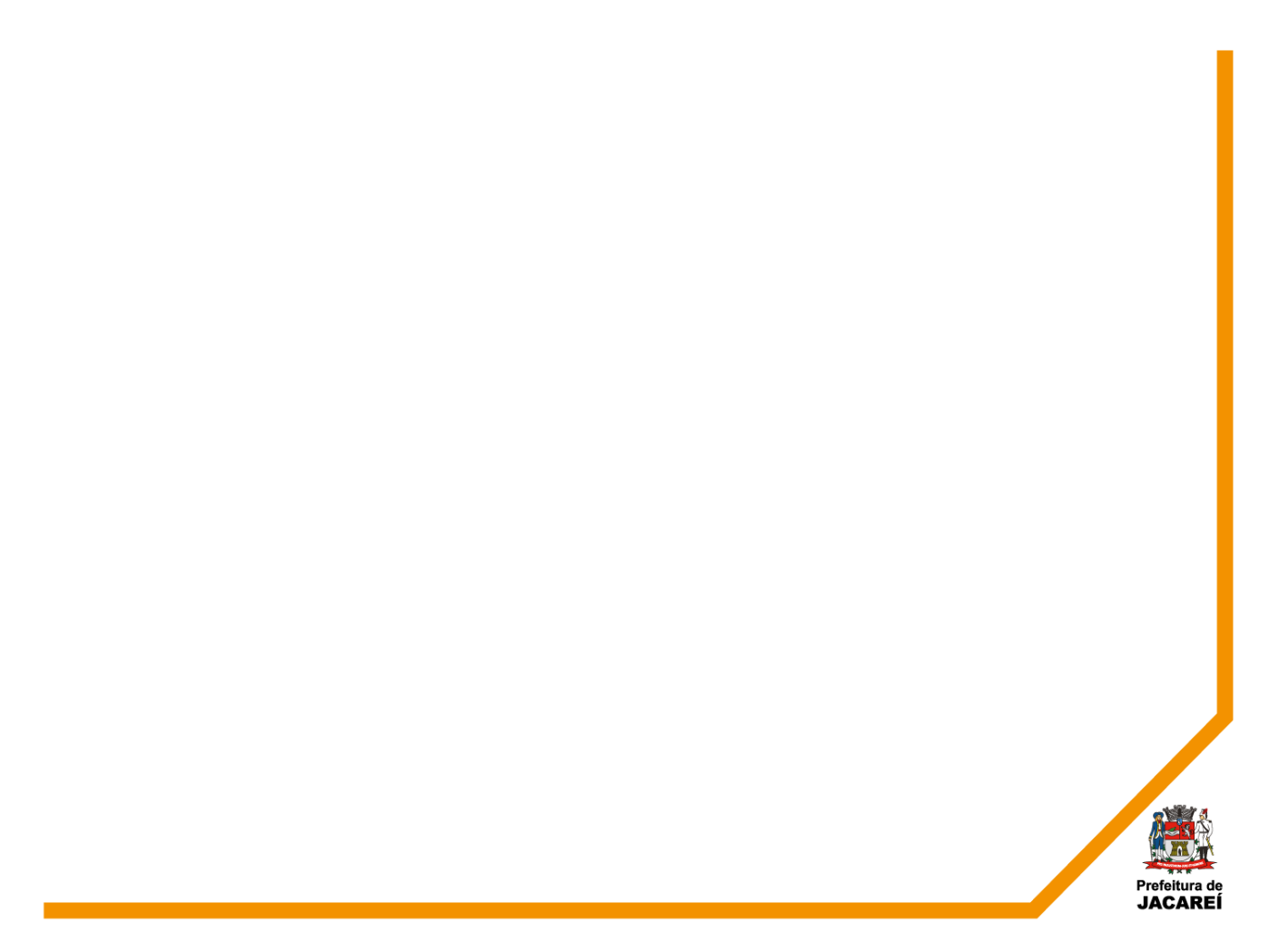 FLUXO DE TRABALHO 

REGULARIZAÇÃO FUNDIÁRIA ESPECÍFICA

REURB-E
 
2 Fases distintas para os trabalhos de  Regularização Fundiária:

1ª FASE: IDENTIFICAÇÃO, NOTIFICAÇÃO e MONITORAMENTO

PREVENÇÃO e tomada de AÇÕES IMEDIATAS pelo Município.
 Levantamento de informações sobre a área parcelada: CRI e DCC;
NOTIFICAÇÃO do proprietário da área por parcelamento irregular de solo (Lei nº 13.465/17 e 5867/2014);
 NOTIFICAÇÃO dos ocupantes (TODOS) por parcelamento irregular de solo (Lei nº 13.465/17). Para terrenos vazios a notificação se dará por edital no BOM;
 Relatório para MONITORAMENTO do núcleo com informações técnicas: (coordenadas, fotos das casas e ruas, indicação de melhoramentos públicos existentes no local);
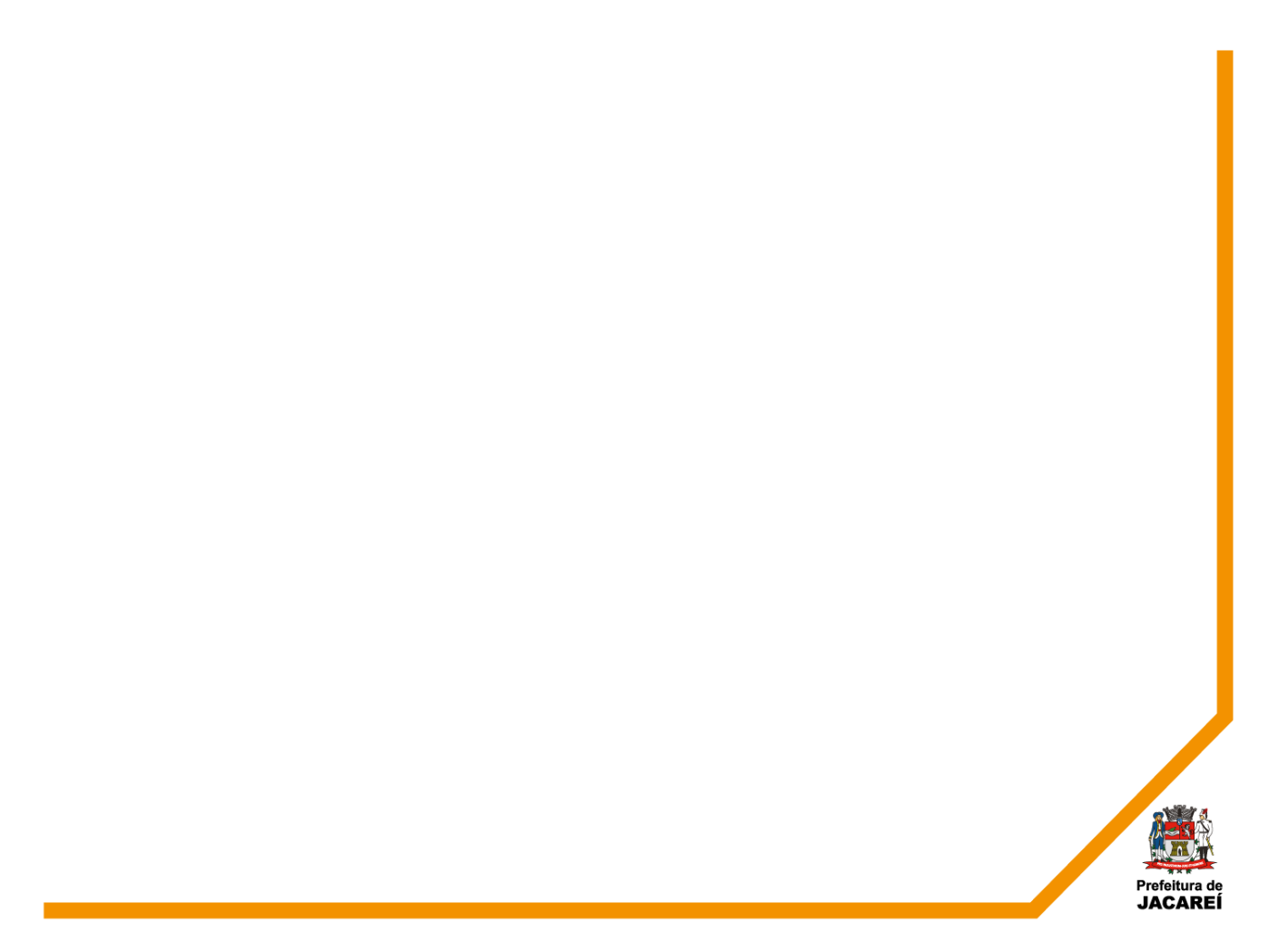 CONGELAMENTO do Núcleo;
Decreto de Congelamento do Núcleo a ser publicado no BOM;
Aguardar prazo da notificação para atendimento a REURB-E;
Não havendo atendimento, cópia do expediente com todas as ações praticadas será enviado para Procuradoria Geral para providências legais.

2ª FASE: AÇÕES ADMINISTRATIVAS DE REGULARIZAÇÃO 
Fase de ACOMPANHAMENTO ADMINISTRATIVO das regularizações fundiárias propostas por particulares.
Preenchimento pelo interessado de Formulário de requerimento de Regularização Fundiária, com recebimento dos documentos necessários para início do processo;
Termo de Responsabilidade de entrega de Documentação contendo:
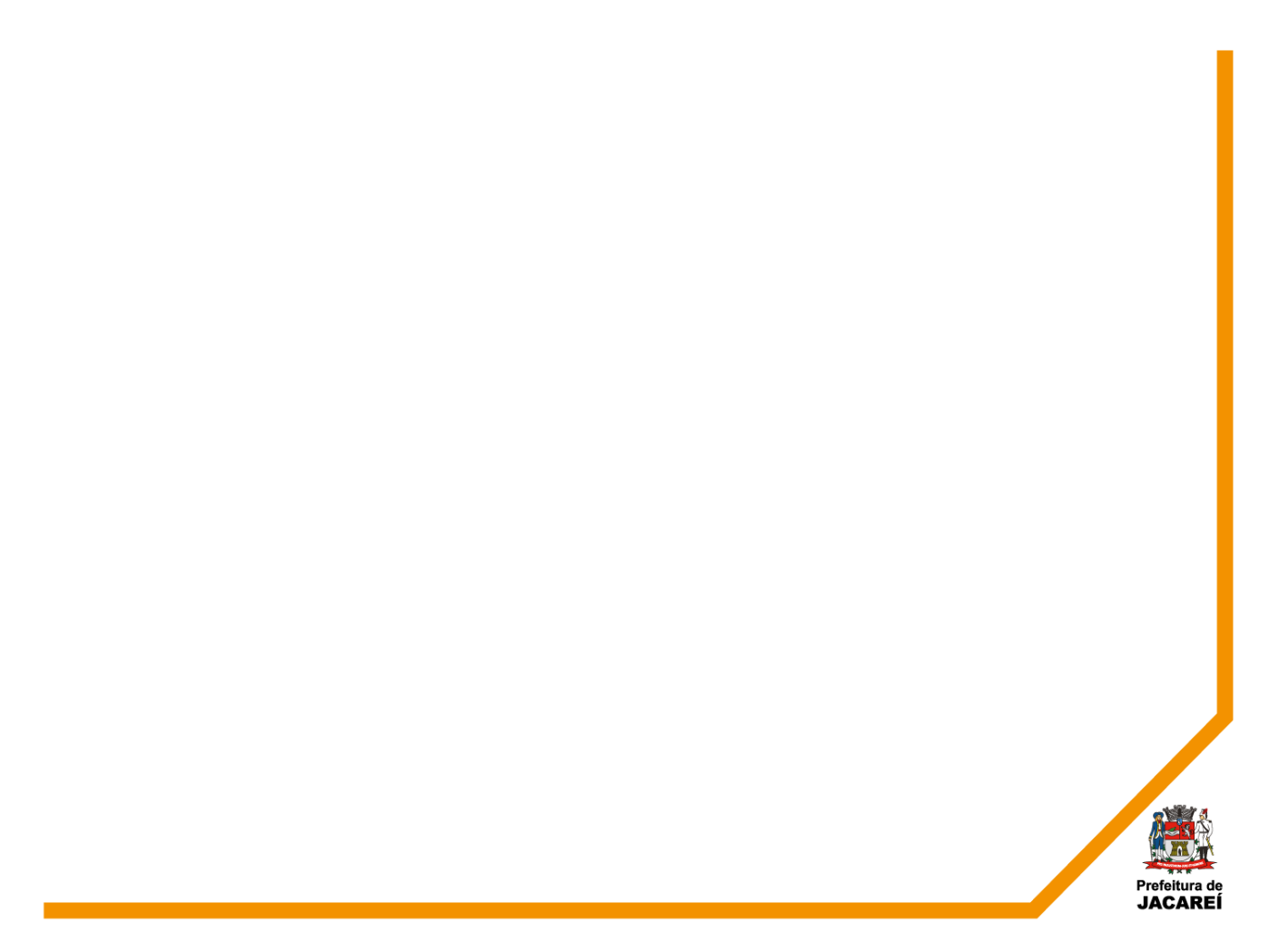 Matrícula atualizada do(s) imóvel(is) onde se localiza o Núcleo a regularizar;
Documentos da Associação de Moradores e dos adquirentes dos lotes;
Requerimento individualizado de cada um dos possuidores de lotes para preenchimento de CRF – Certidão de Regularização Fundiária;
Documentos contratuais que comprovem compra/negociação do lote com tempo de aquisição do lote pelo interessado;
Notificação dos imóveis confrontantes ao núcleo a se regularizar para fins de DEMARCAÇÃO URBANÍSTICA;
Termo de Responsabilidade de entrega do Levantamento Topográfico, contendo:
Levantamento planialtimétrico e cadastral – LEPAC;
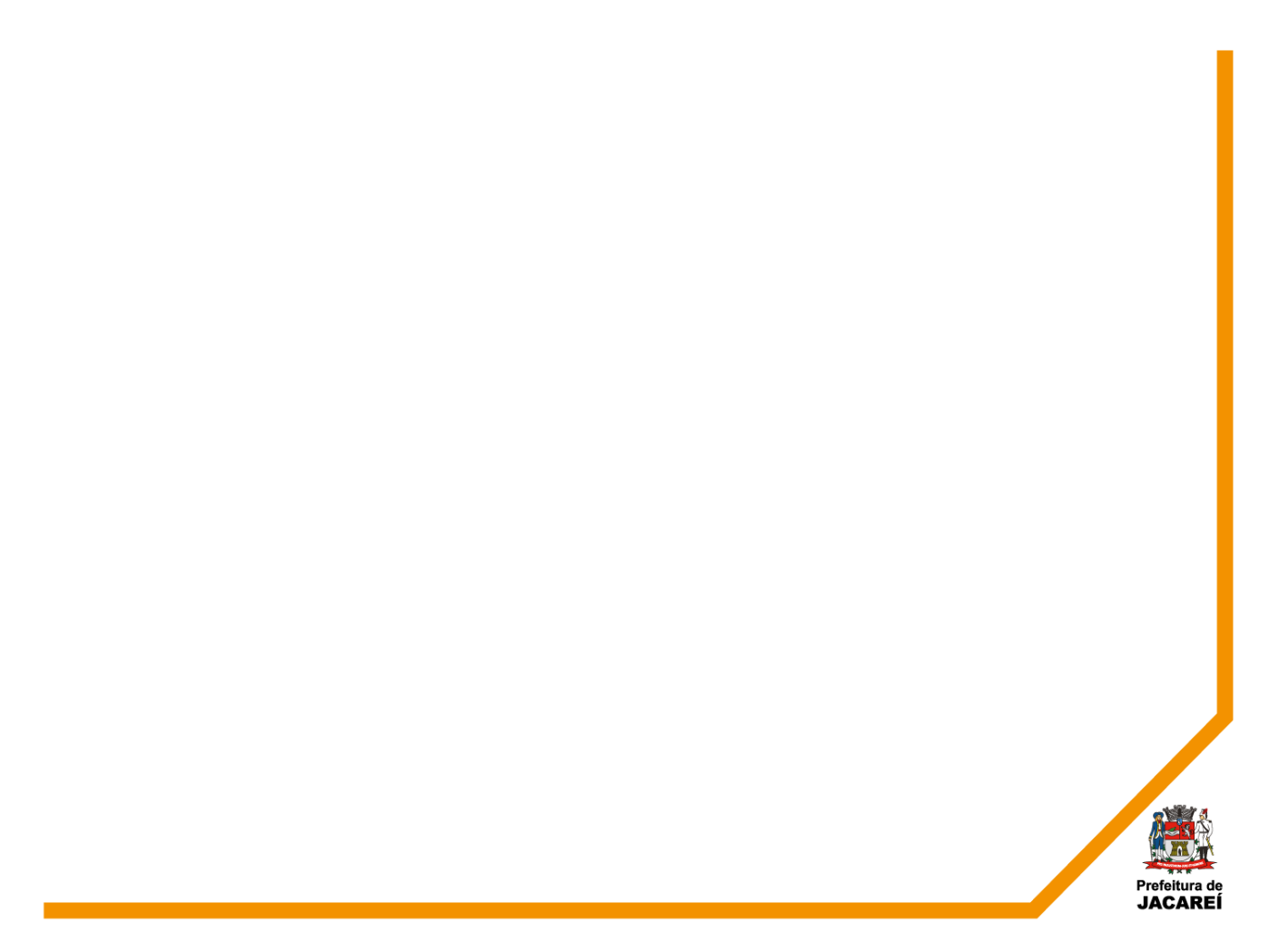 ESTUDO PRELIMINAR das situação urbanística e ambiental e PROPOSTA de soluções para essas questões com reassentamento dos ocupantes, quando for o caso; 
ESTUDO TÉCNICO para situação de RISCO, quando for o caso; 
ESTUDO TÉCNICO AMBIENTAL, quando o núcleo estiver ocupando área de preservação. 
Parecer Jurídico;
Publicação de EDITAL para CIÊNCIA GERAL da REURB-E;
Análise técnica do levantamento.
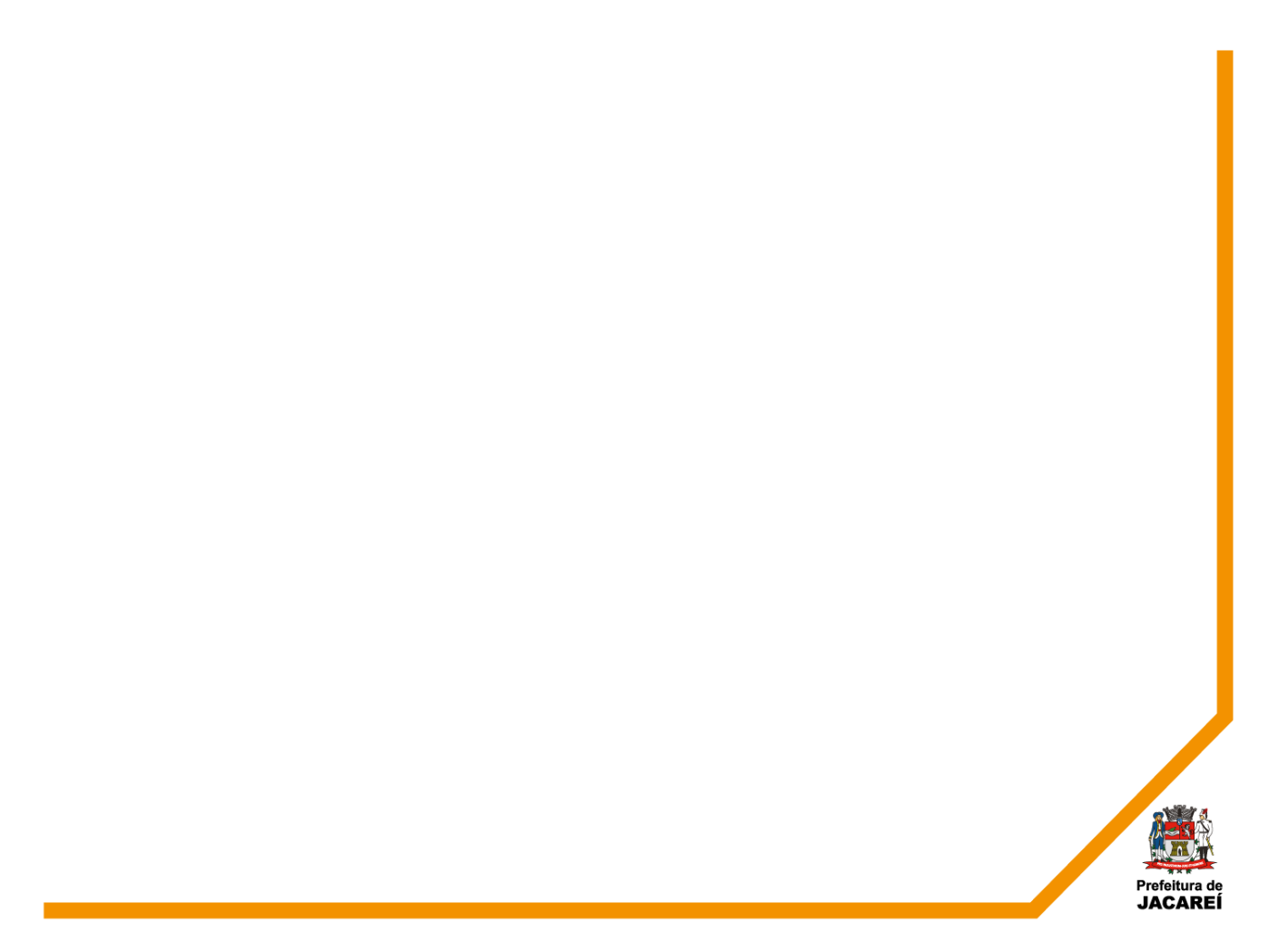 O PROJETO URBANÍSTICO deve conter essencialmente:
A) sistema de abastecimento de água potável, coletivo ou individual; 
B) sistema de coleta e tratamento do esgotamento sanitário, coletivo ou individual; 
C) rede de energia elétrica domiciliar; 
D) soluções de drenagem, quando necessário.

Consulta ao CMHDU - Conselho Municipal de Habitação e Desencolvimento Urbano; 

Consulta ao CMMA - Conselho Municipal de Meio Ambiente; 

Análise pelo GAP – GRUPO DE ANÁLISE DE PROJETOS;
Assinatura do CRONOGRAMA FÍSICO DOS SERVIÇOS e implantação de as obras;

Expedição das CRF’s – Certidões de Regularização Fundiária;
REGISTRO da CRF e do projeto de regularização fundiária aprovado junto ao CRI – Cartório de Registro de Imóveis.
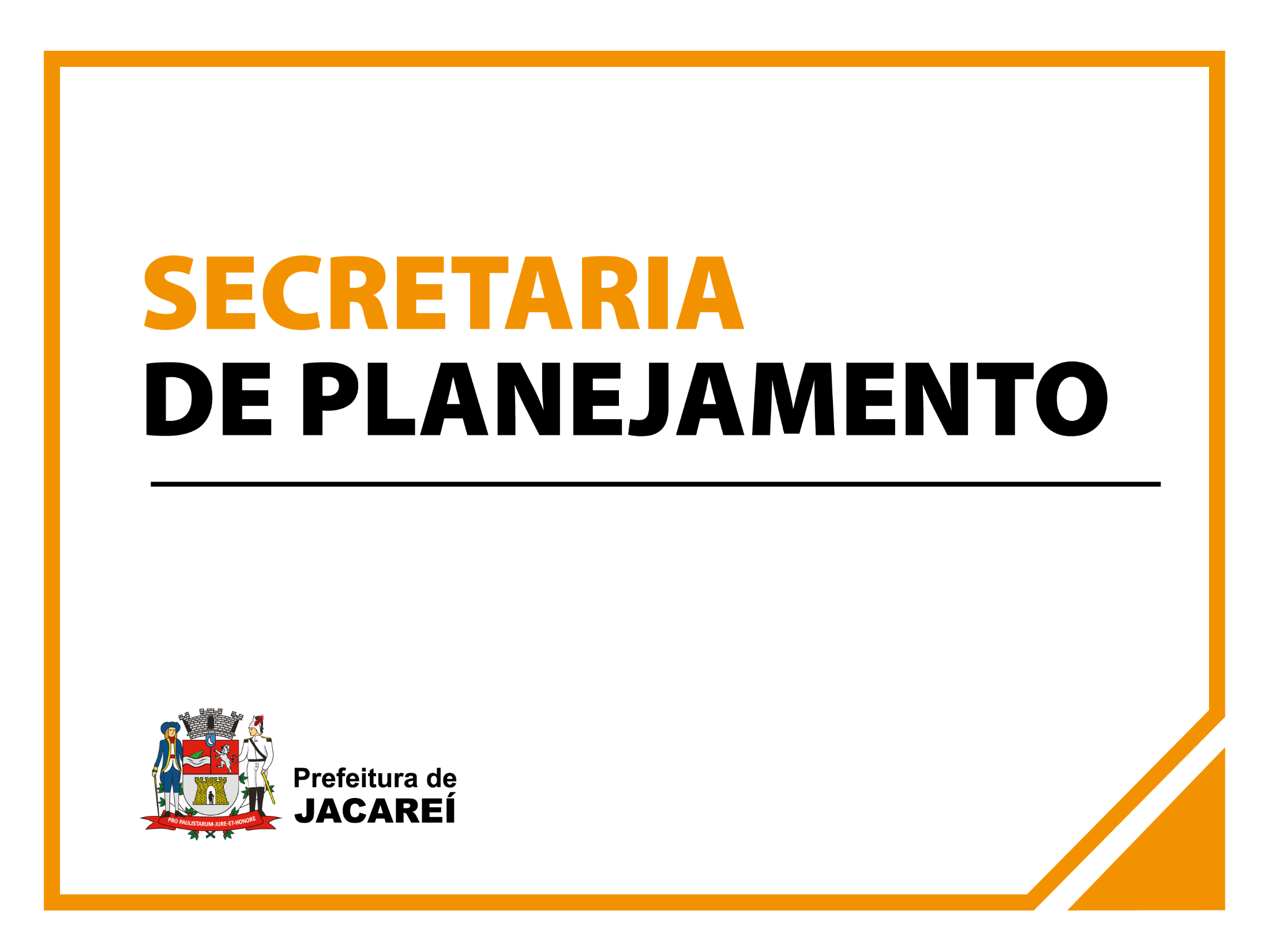 Informações ligue: 3955-1915
E-mail: planejamento@jacarei.sp.gov.br